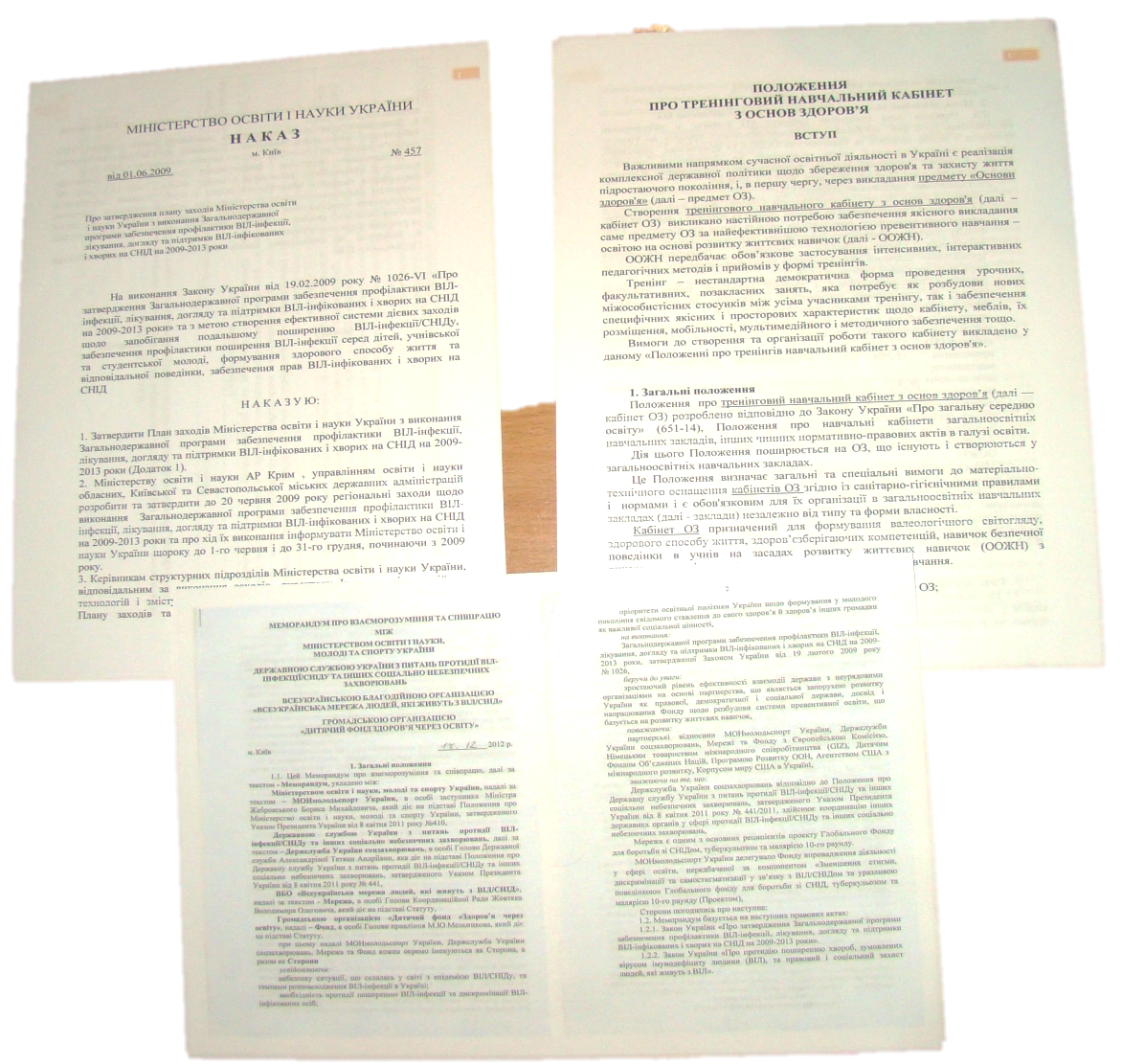 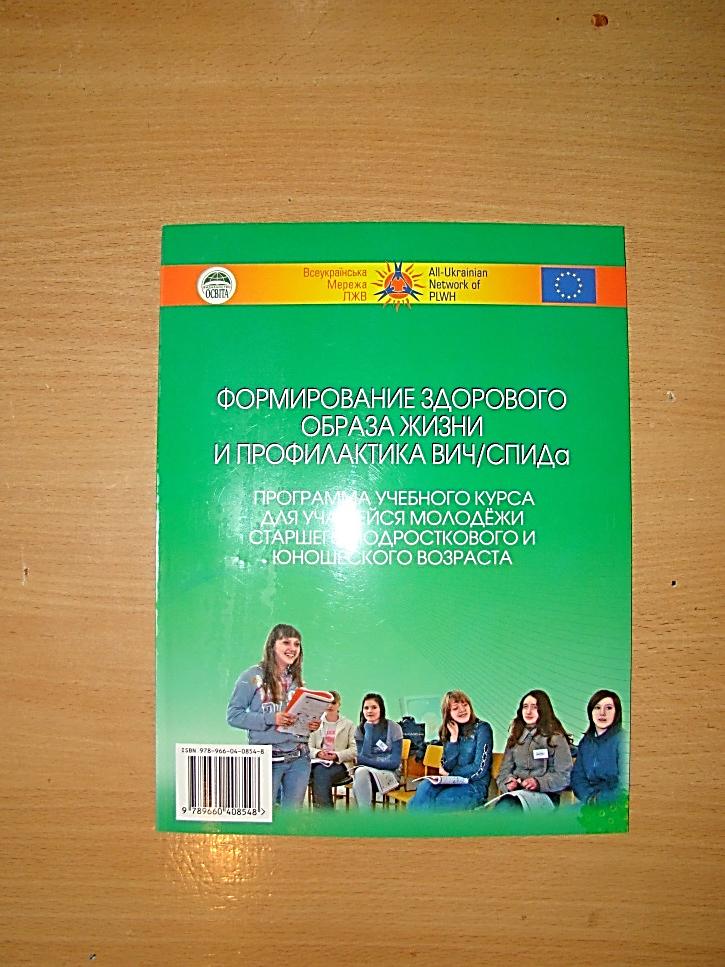 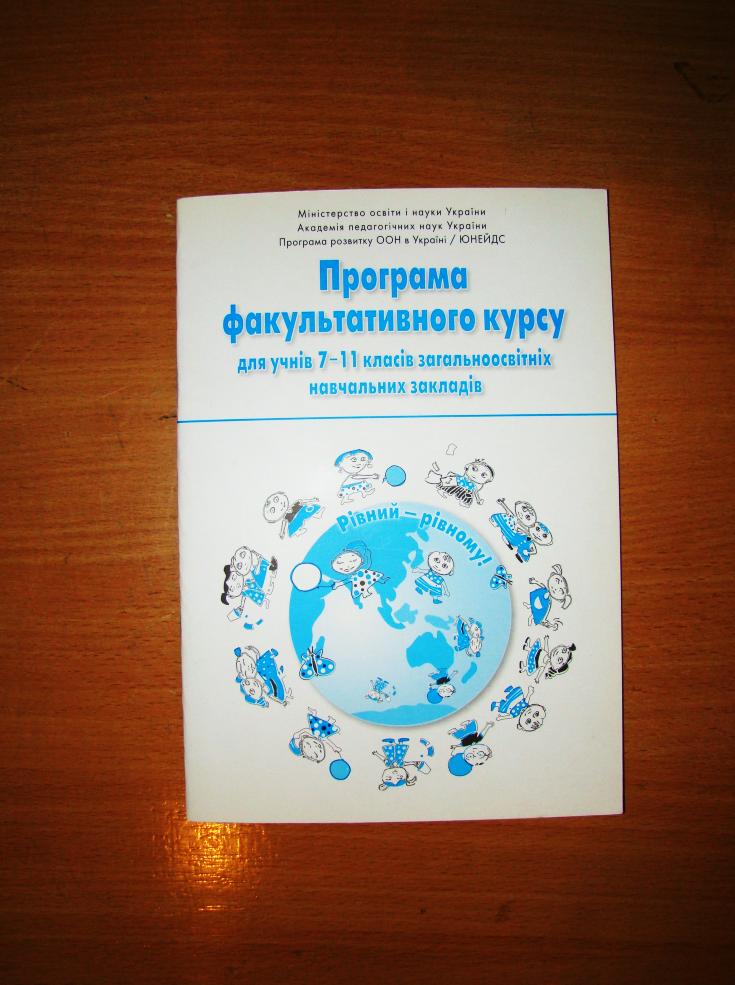 Факультативний курс «Рівний рівному» для учнів 8 класів
Забезпечення підручниками
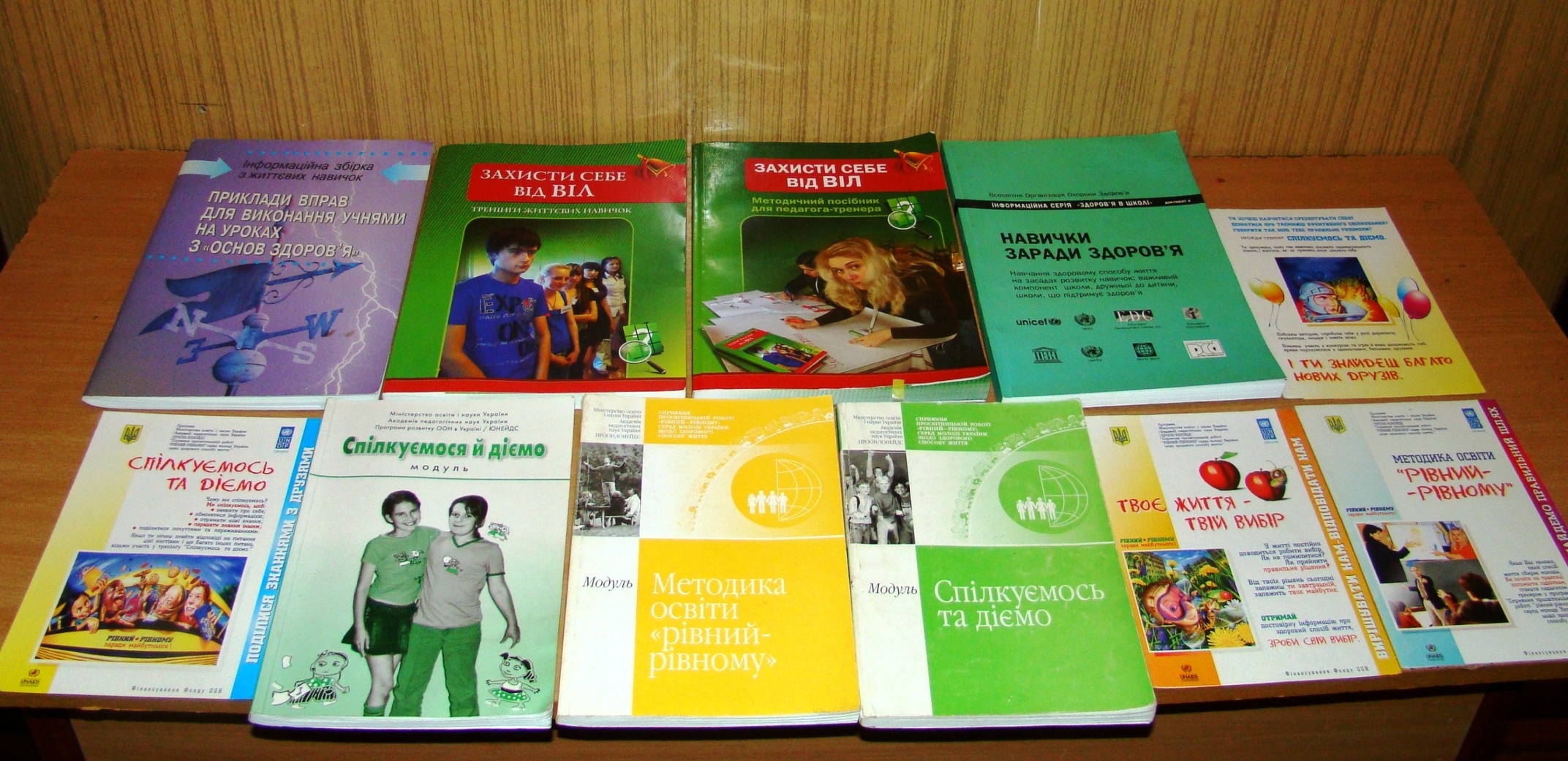 Робочі зошити для учнів
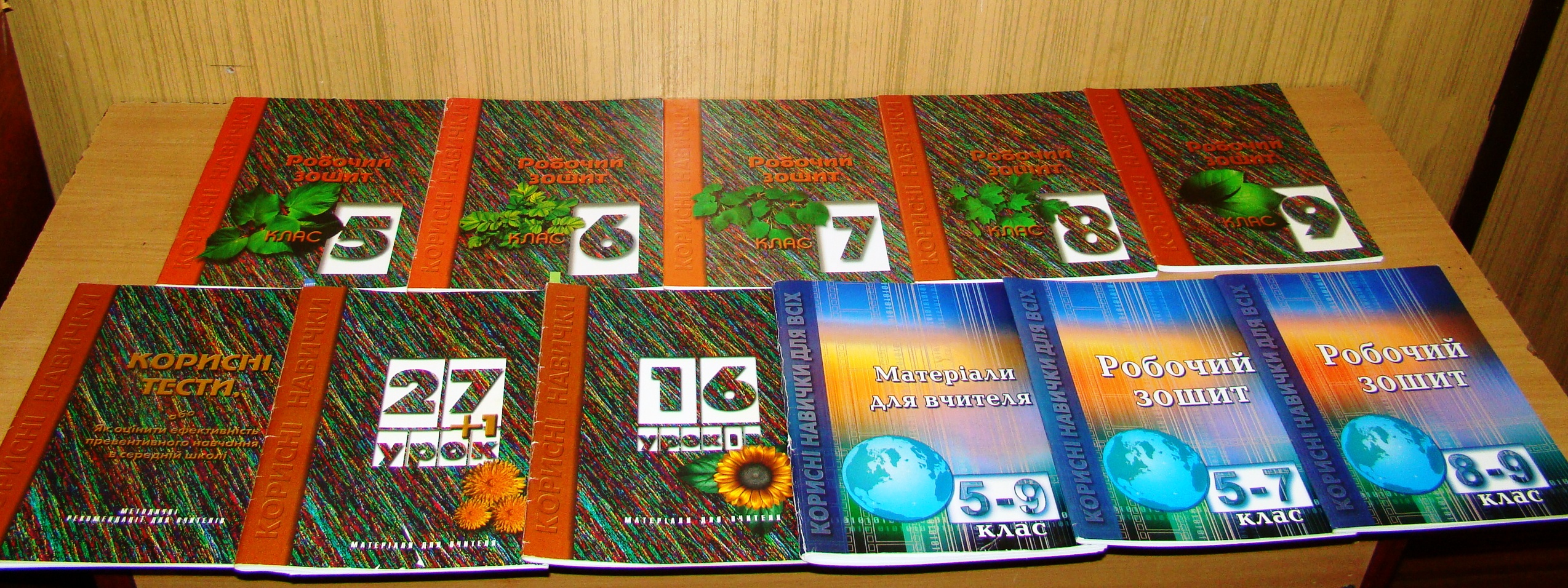 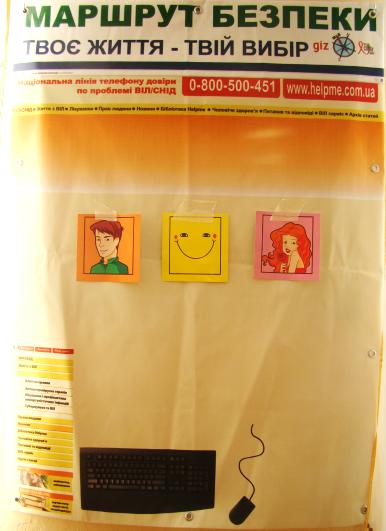 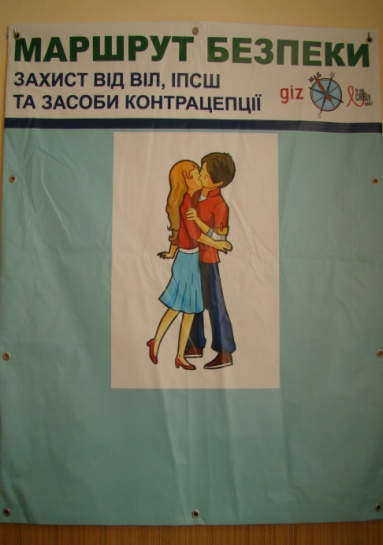 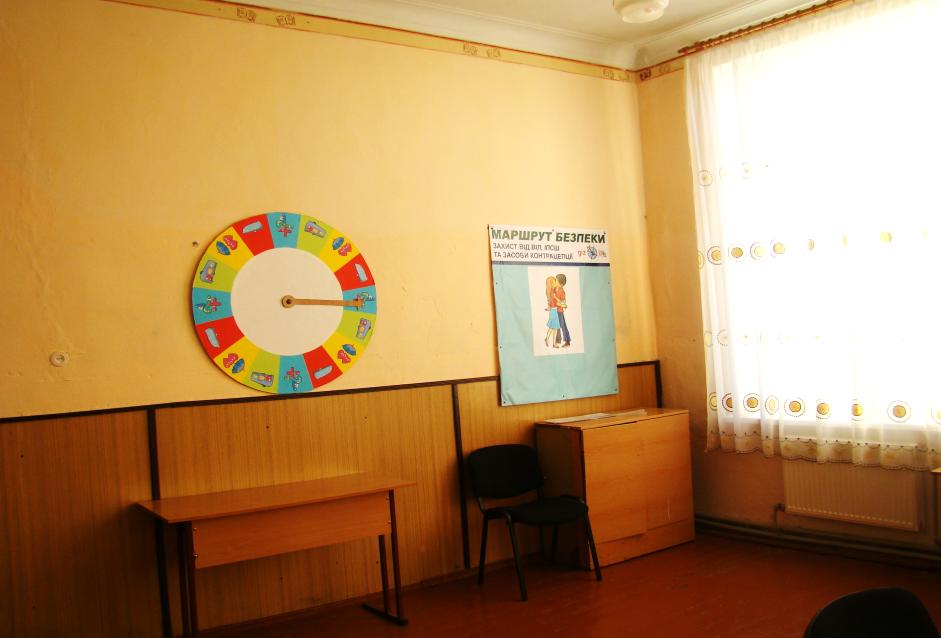 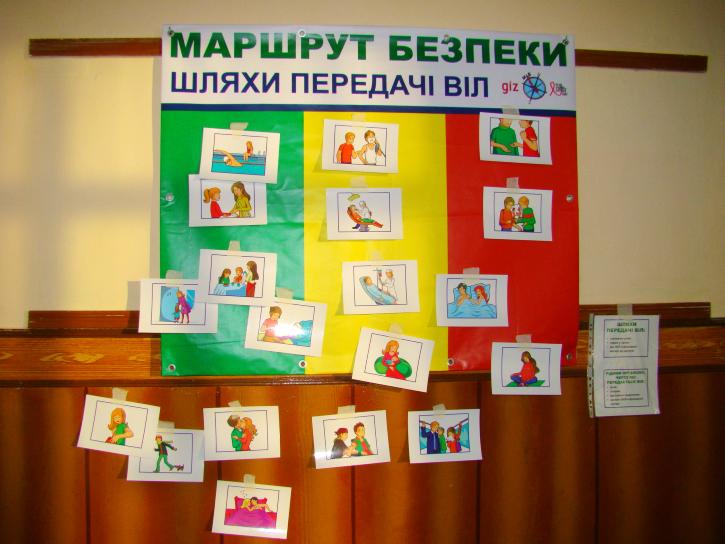 Тренінговий кабінет
Маршрут безпеки
Станція 1:  Шляхи передачі ВІЛ
Станція  2:   ВІЛ/СНІД: питання і відповіді
Станція 3:  Поруч з тобою
Станція 4:  Захист від ВІЛ, ІПСШ та засоби     
                   контрацепції
Станція 5:  Твоє життя – твій вибір
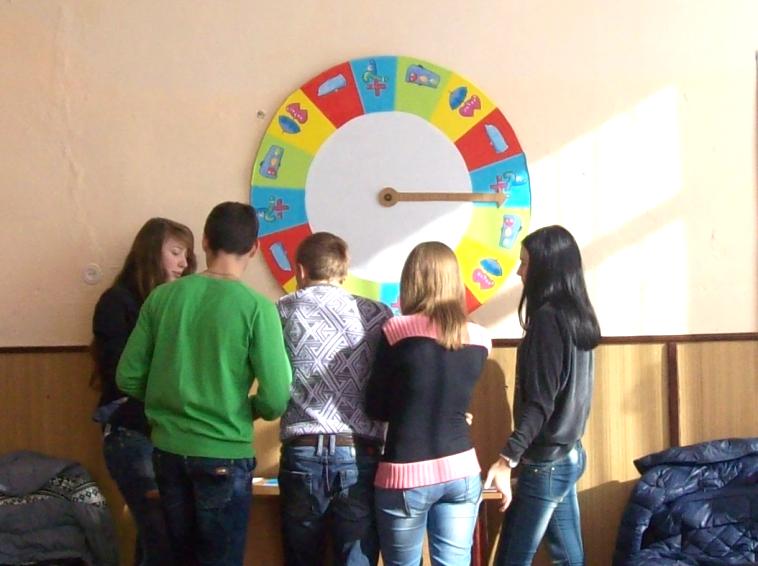 Маршрут безпеки для учнів школи
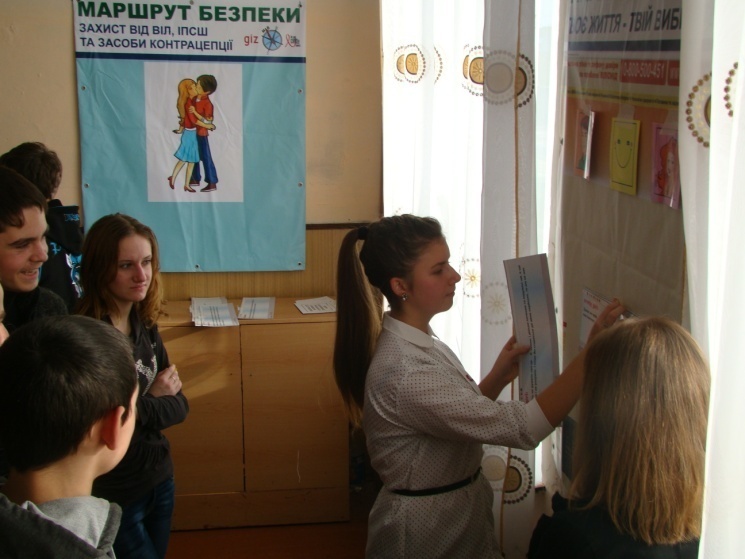 Маршрут безпеки для учнів шкіл району
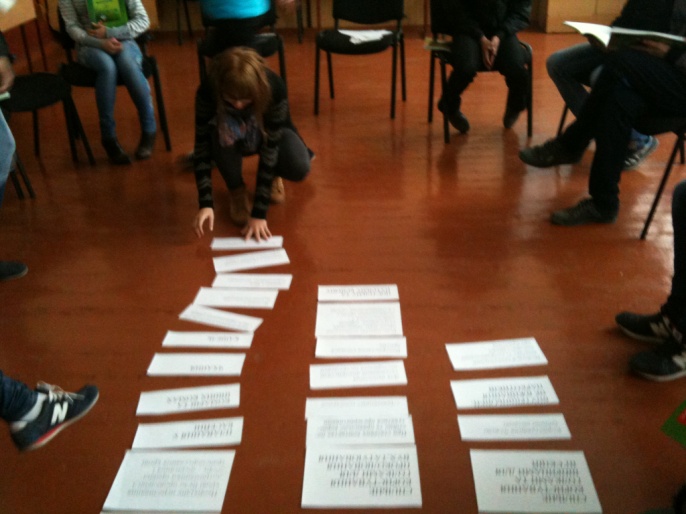 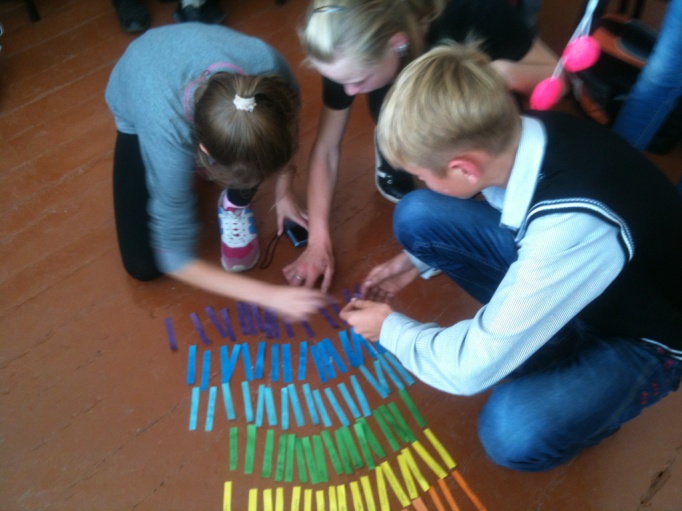 Тренінгове заняття «Захисти себе від ВІЛ»(учитель Основ здоров’я Швець І.І. )
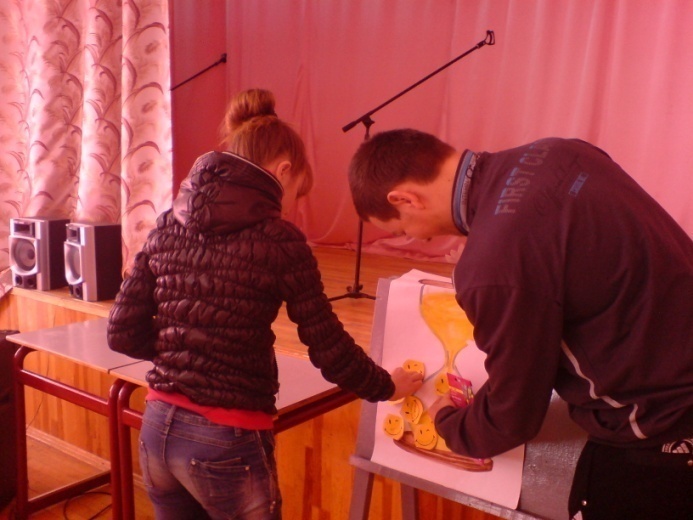 Тренінгове заняття «Як поводити себе з ВІЛ-інфікованими» (практичний психолог Малецька О.М.)
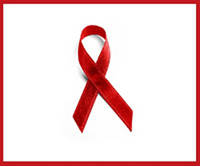 Тиждень ЧЕРВОНОЇ СТРІЧКИз 25 листопада по 29 листопада 2013 року
25 листопада відбулася Хвилина пізнання  «1 грудня – Всесвітній день боротьби зі СНІДом»,  яку провела лекторська група учнівської дирекції школи для учнів  5-11 класів.
 
З 28 листопада  по 2 грудня класними керівниками проведено години спілкування:

-«Щоб долі в нас трагічними не стали, 
   Треба, щоб ми про СНІД усе знали» для учнів  1-4 класів.
-«СНІД. Людство під знаком біди»  для учнів 5-9 класів.
-«СНІД! Не залишимось байдужими» для учнів 10-11 класів.
      
  Бібліотекар школи Мельничук О.В. підготувала викладку книг  «Шкідливі звички. До чого це веде?»
Виставка плакатів та малюнків під назвою: «Зупинимо СНІД, поки СНІД не зупинив нас»
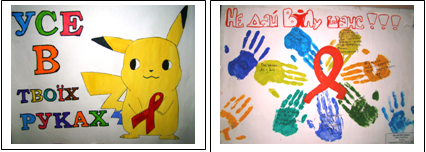 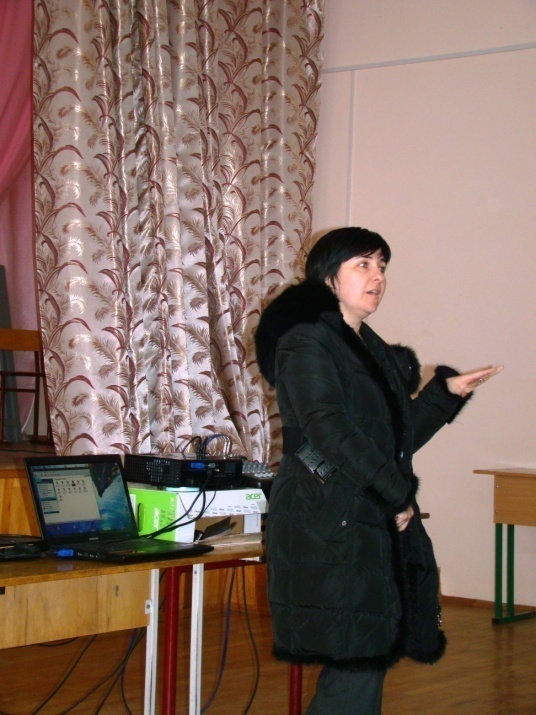 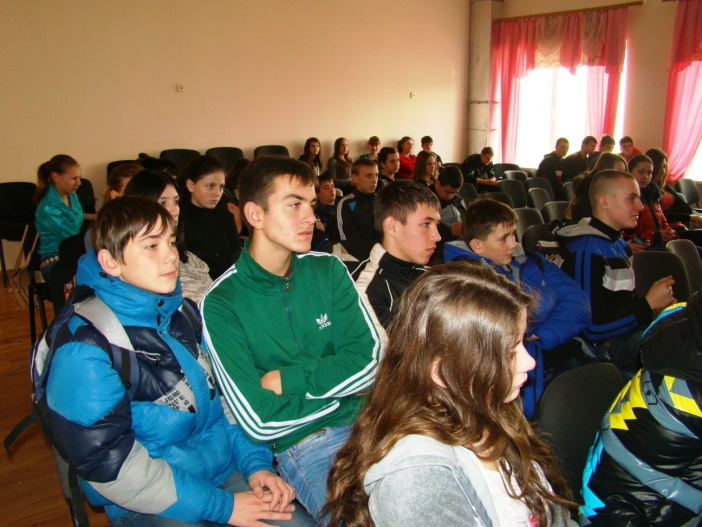 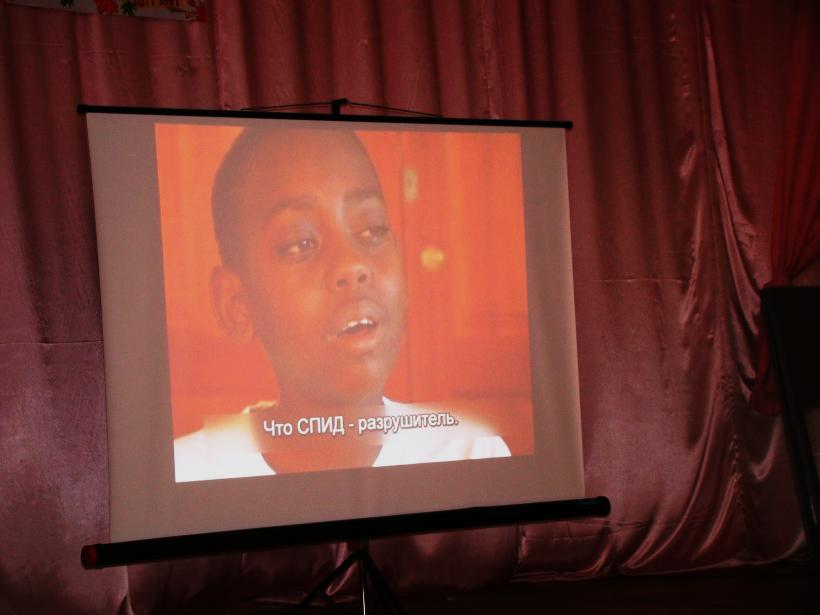 Відео лекторій «Багато про СНІД вже відомо, але…» для учнів 5-11 класів
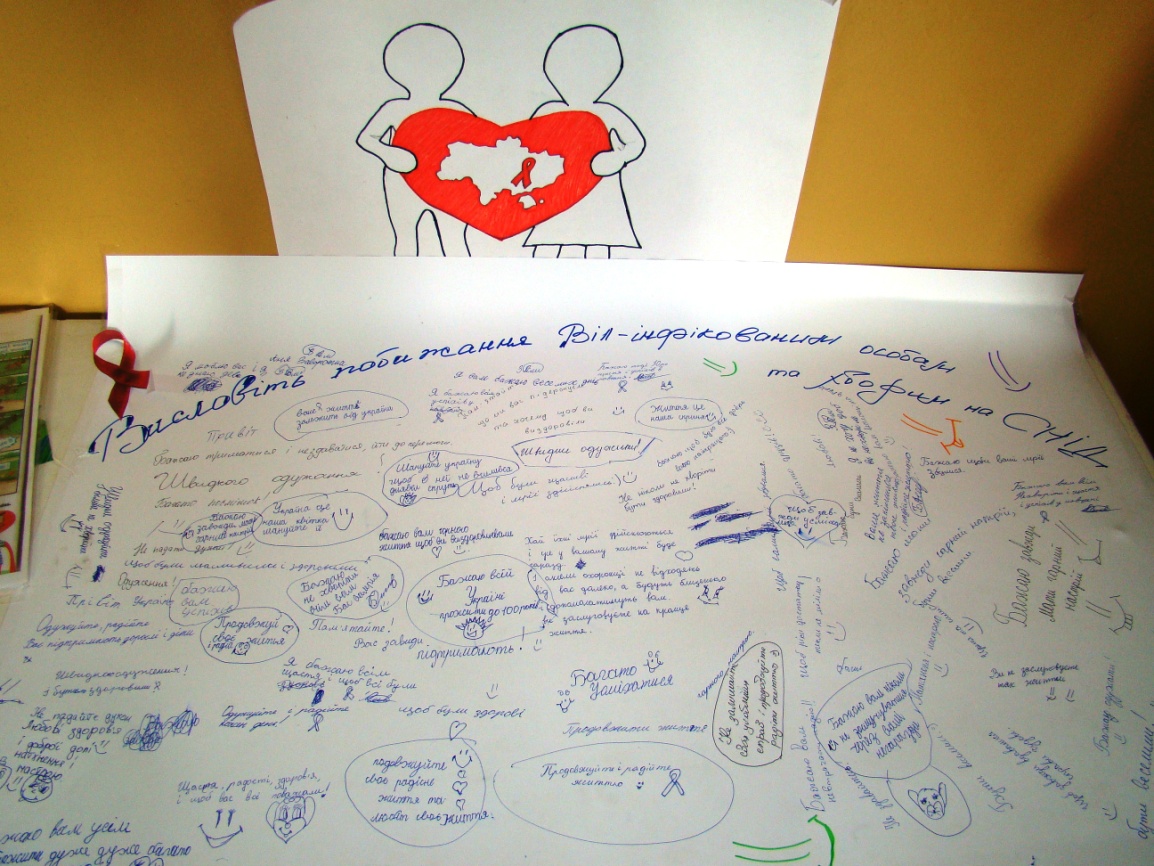 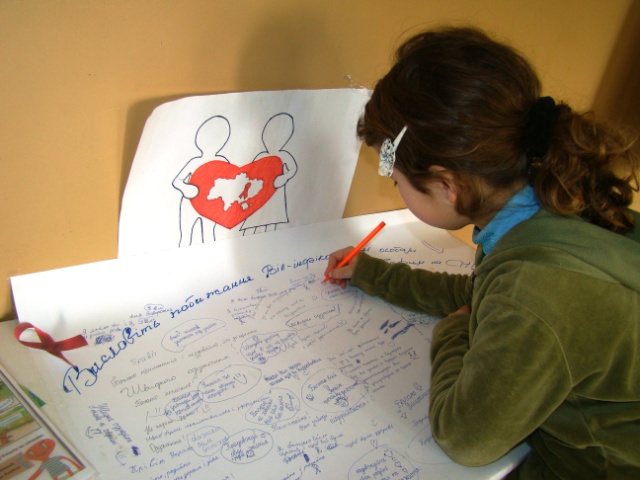 Жива листівка «Що би ви порадили ВІЛ-інфікованим особам та хворим на СНІД»
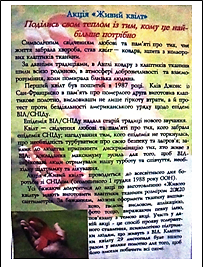 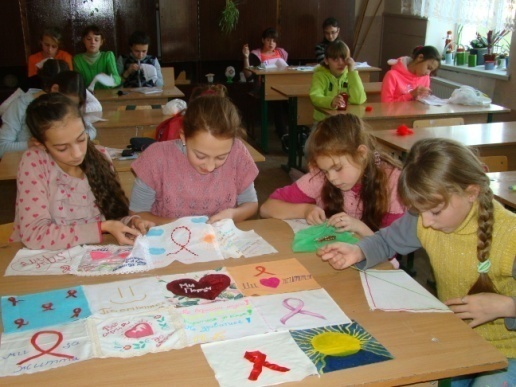 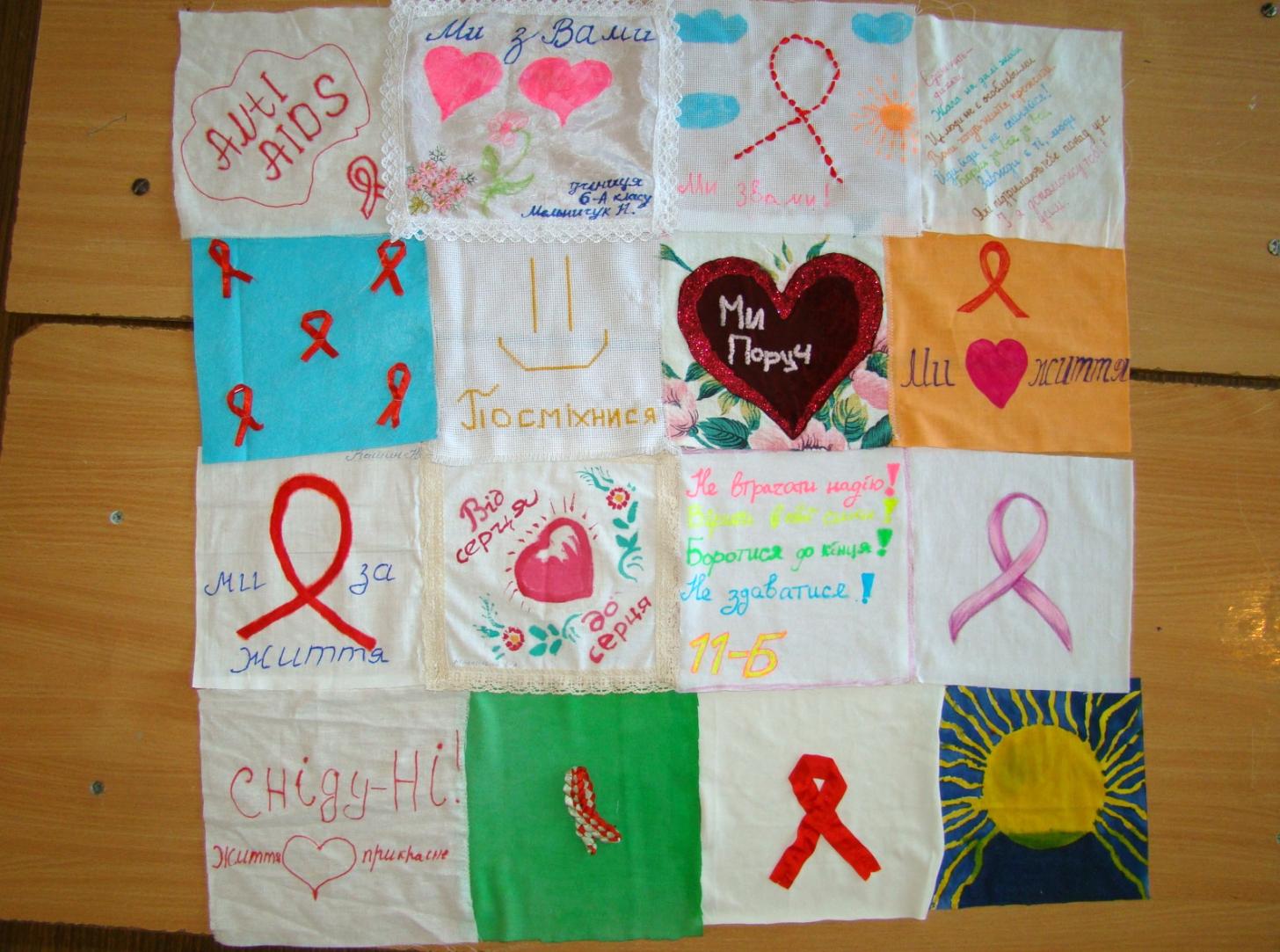 Участь у акції «Живий квілт»
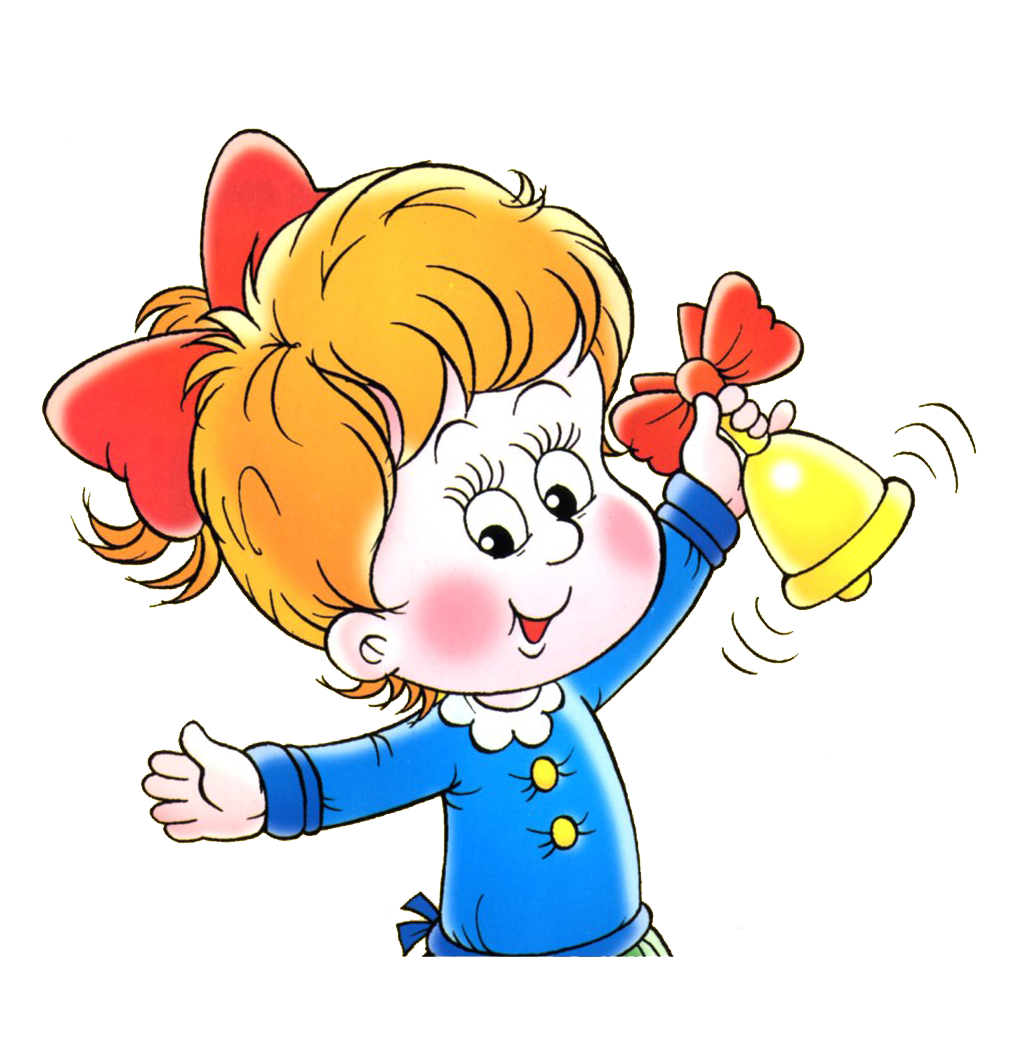 Дякуємо
за
увагу !